LEVEL 2 PHYSICS
Demonstrate understanding of waves
91170
NCEA EXAM 
AND SOLUTIONS
2012
4 Credits
To advance through the show just click
Compiled from the NZQA resources by Jon Jaffrey May 2014. Not for commercial use.
This is the sort of evidence statement that grades each of the questions on the paper:
You score zero (N0) if you make no relevant points in the question.
For each question you get graded from 0 to 8 marks.
These marks are then added to give an overall score for the paper.
The last slide has the judgement statement which shows how this final score will give you your grade
You may find the following formulae useful
si so = f 2
OR
OR
n1 sinθ1 = n2 sinθ2
You are advised to spend 60 minutes answering the questions in this booklet.
C
F
F
C
QUESTION ONE: CURVED MIRRORS AND LENSES
Sarah observed that it is possible to get a virtual image of an object using either a concave or a convex mirror.
On each of the diagrams below, use a ruler to draw the path of two rays of light from an object 
       (draw this as an arrow) to produce a virtual image for both a concave as well as a convex mirror. 
       The vertical line represents the curved mirror.
(i)  Concave mirror
(ii)  Convex mirror
(b)  Describe two characteristics of virtual images in mirrors.
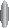 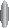 Sarah places a candle at a distance of 4.5 cm in front of the convex mirror. She uses a candle that is 
        2.0 cm high as the object. The focal length of the convex mirror is 6.0 cm.
 
          Calculate the height of the image formed by the convex mirror.
Jack is given two convex lenses. The lenses are identical in shape, but have different refractive 
        indices. Jack places the two lenses the same distance from a candle and sees a virtual image of the 
        candle in each lens.
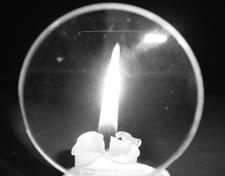 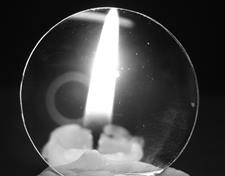 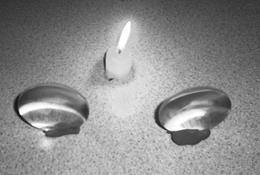 Explain why the images formed by the two lenses are different in size.
Draw diagrams to help your explanation. The arrow represents the candle.
Lens with higher refractive index
Lens with lower refractive index
Solutions to QUESTION ONE are on the next slide …………..
C
F
F
C
On each of the diagrams below, use a ruler to draw the path of two rays of light from an object 
       (draw this as an arrow) to produce a virtual image for both a concave as well as a convex mirror. 
       The vertical line represents the curved mirror.
(i)  Concave mirror
(ii)  Convex mirror
Virtual image
Virtual image
“ACHIEVE” for :
Object positioned between mirror and F for concave mirror.
“ACHIEVE” for :
Rays drawn correctly to obtain diminished upright virtual image.
“MERIT” for :
 Rays drawn correctly to obtain enlarged virtual image for concave mirror.
(b)  Describe two characteristics of virtual images in mirrors.
The rays only appear to intersect to form the image.
OR
Image is always upright.
OR
Image cannot be formed on a screen.
OR
Image is always behind the mirror.
“ACHIEVE” for :
Any ONE of these points
“MERIT” for :
Any TWO of these points
I think “laterally inverted” should be accepted too!
Sarah places a candle at a distance of 4.5 cm in front of the convex mirror. She uses a candle that is 
        2.0 cm high as the object. The focal length of the convex mirror is 6.0 cm. 
        Calculate the height of the image formed by the convex mirror.
Answer :
This is an excellence question but you can get Achieve or Merit for a good attempt.
“ACHIEVE” for :
Correct substitution in equation
OR 
uses      so = 10.5 cm
OR
Using f = +6 giving hi = 8 cm
Virtual focus so negative f
“MERIT” for :
  di = -2.57 cm
OR  Correct substitution in Newton’s formula, but incorrect answer
di = -2.57 cm
hi = -1.14 cm
“EXCELLENCE”   for correct working and answer
hi = -1.14 cm
Virtual image so negative h
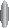 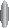 Jack is given two convex lenses. The lenses are identical in shape, but have different refractive 
        indices. Jack places the two lenses the same distance from a candle and sees a virtual image of the 
        candle in each lens.
Explain why the images formed by the two lenses are different in size.
Draw diagrams to help your explanation. The arrow represents the candle.
Answer :
To form a virtual image the object must be between the lens and the focal plane.
The undeviated ray through the pole is the same for both lenses.
The longer the focal length of the lens the closer to the object the image will form.
The glass with lower refractive index will not refract the light rays as much so the lens will have a longer focal length.
This will give less magnification.
The closer the lens is to being flat glass, the closer the image will be to being identical in size to the object.
Lens with higher refractive index
Lens with lower refractive index
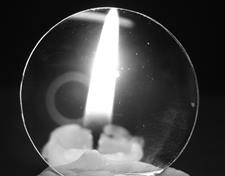 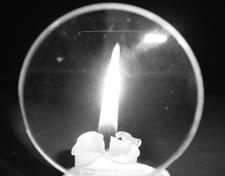 Marking details on the next slide ……..
“ACHIEVE” for :
Diagram for lens with higher refractive index shows a shorter focal length.
 OR WRITTEN
A greater refractive index means rays will bend more.
OR
A greater refractive index will mean a shorter focal length.
“MERIT” for :
Diagram for lens with higher refractive index shows a shorter focal length and hence the image is formed further away.
OR
A greater refractive index will mean a shorter focal length ,resulting in light rays crossing the principal axis closer to the lens.
“EXCELLENCE”   for
 Since rays through F bend more, they will appear to meet further away from the lens and hence a larger image will be formed.
OR 
evidence from diagram
OR
Since magnification is the size of the image will be greater, when using a convex lens with a higher refractive index.
NZQA  JUDGEMENT STATEMENT FOR QUESTION ONE:
You can get “ACHIEVE” in all parts of the question for 8 or 9 ideas.
You can get “MERIT” from  three parts for 5 or 6 ideas
“EXCELLENCE” can only be gained from detailed and correct answers in (c) & (d)
Perspex
QUESTION TWO: REFRACTION
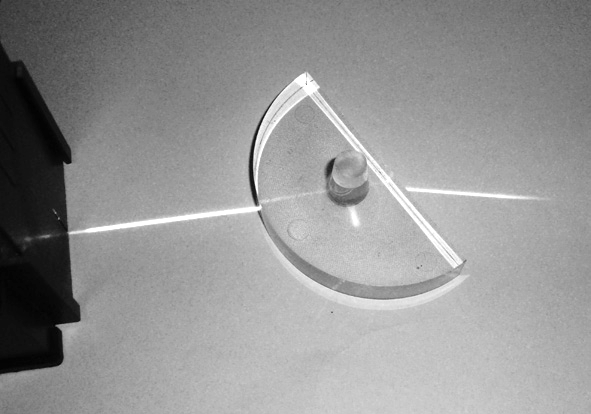 One way to determine the critical angle of Perspex (acrylic glass) is to use a semi-circular Perspex block, through which a ray of light is passed and an angle measured.
Complete the diagram below to show the path of a ray 
       of light when used to determine the critical angle of Perspex.
       On your diagram mark the critical angle. The normal has 
       been drawn for you.
(b)  State two conditions necessary for total internal reflection to occur.
In the above experiment, the critical angle of Perspex was found to be 42°. 
        Determine the refractive index of Perspex.
        The refractive index of air is 1.0.
A ray of light is shone through a rectangular block of glass at an angle of 56° to the surface of the 
        glass, as shown in the diagram. The glass block is 10.0 cm long and 8.0 cm wide.
 
Calculate the distance the ray of light travels through the glass before emerging into the air.
Refractive index of air = 1.0
Refractive index of glass = 1.5
56°
8.0 cm
10.0 cm
Solutions to QUESTION TWO are on the next slide …………..
Perspex
Complete the diagram below to show the path of a ray of light when used to determine the critical angle of Perspex. On your diagram mark the critical angle. The normal has been drawn for you.
Answer :
“ACHIEVE” for :
Correct angle marked for critical angle
OR
Outgoing ray at 900
“MERIT” for :
Correct angle marked for critical angle.
AND  Refracted ray at 90.
OR Total Internal Reflection.
State two conditions necessary for total 
        internal reflection to occur.
The light must be travelling form a higher refractive index medium (optically denser) to a lower refractive index medium.
The angle of incidence must be greater than the critical angle.
“MERIT” for :
BOTH points made.
“ACHIEVE” for :
ONE point made.
In the above experiment, the critical angle of Perspex was found to be 42°. 
        Determine the refractive index of Perspex.   The refractive index of air is 1.0.
Answer :
You will need to use the equation:
n1 sinθ1 = n2 sinθ2
with θ2 set to 900.  This makes sin θ2 = 1 :
n1 sin42 = 1 x 1
n1 0.6913 = 1
n1  = 1.4945
     = 1.5
“ACHIEVE” for :
n1 sinθ1 = n2 sinθ2 
n1 sin42 = 1sin90
“MERIT” for :
Correct working and answer.
Calculate the distance the ray of light travels through the 
        glass before emerging into the air.
Refractive index of air = 1.0
Refractive index of glass = 1.5
Angle of incidence θ1
Answer :
Angle of refraction θ2
You will need to find the length of this line:
You will need to find the angle of refraction inside the glass block.
Then a little trigonometry will solve for you.
56°
You will need to use the equation:
n1 sinθ1 = n2 sinθ2
“ACHIEVE” for :
θ1 = (90 – 56) = 340
OR Using 56° = 9.6 cm
1 sin34 = 1.5 sinθ2 
0.55919 = 1.5 sinθ2
  0.3728 =  sinθ2 
θ2  = 21.90
8.0 cm
“MERIT” for :
Correct working to θ2  = 21.90
10.0 cm
So 0.9279 = 8.0 / path length
Distance in block = 8.622 cm  = 8.6 cm
“EXCELLENCE”   for correct working and answer
NZQA  JUDGEMENT STATEMENT FOR QUESTION TWO:
You can get “ACHIEVE” in all parts of the question for 5 or 6 ideas.
“EXCELLENCE” can only be gained from detailed and correct answers in (d)
You can get “MERIT” for 4 ideas
QUESTION THREE: WAVES
The following diagram shows parallel wave fronts approaching shallow water. Waves travel slower in shallow water. 
(a)  Complete the diagram with labelled arrows showing the following:
direction of travel of incident wavefronts
direction of travel of reflected wavefronts
direction of travel of refracted (transmitted) wavefronts.
deep water
deep water
shallow water
shallow water
Draw the refracted wavefronts for the same 
       situation as given above, in the diagram here:
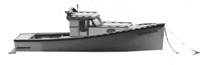 boat
A boat is anchored in a harbour behind a sea-wall separating it from the open sea. There is a gap in between two sea-walls as shown below. A sea-wall is a structure that is built to protect a harbour from waves.
Waves from the sea go towards the gap between the two sea-walls.
 
On the diagram below, show what happens to the waves once they go through the gap between 
        the two sea-walls.
        Include direction of the waves in your drawing.
        Describe and explain the effect the waves will have on the boat.
incoming waves from the sea
wall
A
B
3 m
5 m
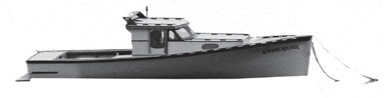 The diagram below shows parallel wavefronts approaching TWO gaps. The wavelength of the waves is 4.0 m. A boat is anchored 3.0 m from gap A and 5.0 m from gap B.
 
Describe and explain the effect of the waves on the motion of the boat, giving reasons.
        In your answer, state what happens to the wavefronts as they go through the two gaps.
Solutions to QUESTION THREE are on the next slide …………..
Waves travel slower in shallow water.  
(a)  Complete the diagram with labelled arrows showing the following: direction of travel of incident wavefronts & direction of travel of reflected wavefronts
 & direction of travel of refracted (transmitted) wavefronts.
(a) “ACHIEVE” for:
Shows 2 correct directions
Draw the refracted wavefronts for the same situation as given above.
(a)  “MERIT” for :
Shows THREE correct rays
deep water
(b) “ACHIEVE” for :
Diagram showing refracted wavefronts closer
OR
Refracted wavefronts travelling in approximately the correct direction
shallow water
(b) “MERIT” for :
Diagram showing refracted wavefronts closer.
AND   Refracted wavefronts travelling in approximately the correct direction.
The scheme says:    Holistic: mark (a) and (b) together
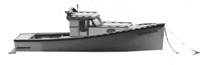 boat
On the diagram below, show what happens to the waves once they go through the gap between 
        the two sea-walls.  Include direction of the waves in your drawing.
        Describe and explain the effect the waves will have on the boat.
incoming waves from the sea
wall
The wavelength is about the same size as the gap. 
The waves will diffract on the other side of the gap. 
The gap will act like a point source and produce semi-circular waves.
There will be little or no movement of the boat since most of the energy will be directed away from it.
Marking details on the next slide ……..
“ACHIEVE” for :
Diagram shows circular waves.
 
OR alternatively:
Diagram shows plane waves = to gap.
“MERIT” for :
Diagram shows waves. 
 
PLUS TWO of three:
 Arrow(s)
    OR
The waves would diffract around the gap in the barrier. 
   OR
The boat would move up and down as the waves pass under it. 
PLUS    No / little diffraction.
“EXCELLENCE”   for 
Diagram shows waves including direction of waves.
AND    The waves would diffract around the gap in the barrier. 
AND    The boat would then move up and down as the waves pass under it. 
PLUS    No movement.
A
B
3 m
5 m
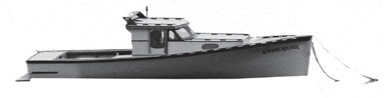 Describe and explain the effect of the waves on the motion of the boat, giving reasons.
        In your answer, state what happens to the wavefronts as they go through the two gaps.
The waves will diffract through the gaps. Each will produce semi-circular wave patterns which will overlap and interfere.
λ =  4.0 m.
λ =  4.0 m so the path difference is ½ λ .
“ACHIEVE” for :
Words OR diagram. 
Circular wavefronts are produced as the waves go through each gap.
OR   Boat will remain calm due to destructive interference.
Waves from B travel ½ λ further so a peak will meet a trough. The waves will cancel (destructively interfere) as they reach the boat.
The boat will remain still.
“MERIT” for :
Answer linked to Path difference.
OR  Phase difference.
“EXCELLENCE”   for Waves from gap B will have to travel an extra 2.0 m to reach the boat.
AND  This means the path difference is half a wavelength. So the waves will interfere destructively.
AND  Hence the boat will remain calm.
NZQA  JUDGEMENT STATEMENT FOR QUESTION THREE:
You can get “ACHIEVE” in all parts of the question for 6 or 7 ideas.
You can get “MERIT” for 5 or 6 ideas
“EXCELLENCE” can only be gained from detailed and correct answers in (c) & (d)
OVERALL JUDGEMENT STATEMENT: Your final grade comes from adding  up your 			               marks from all four questions
One A3 plus two N2 would just get “ACHIEVE”    ( = 7 )
One M6  + one M5 + one A4 would just get “MERIT”
 ( = 15 )
Two E7 + one M6 would just get “EXCELLENCE”  
( =20 )
Compiled from NZQA resources by Jon Jaffrey May 2014. Not for commercial use.